Have you heard “Smombie”?
=>  Smombie
Smartphone
+    Zombie
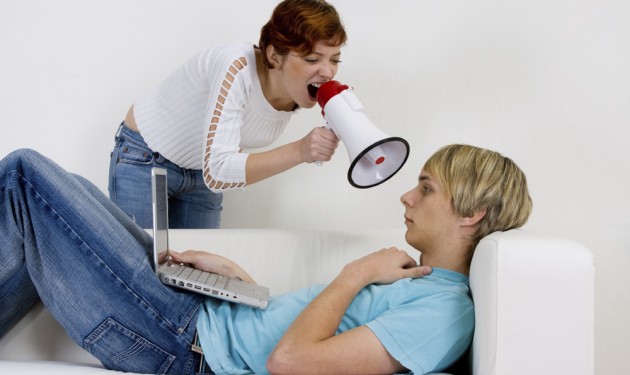 inattentional
deafness
in at ten tion al
deaf ness
[ True or False Quiz ]
1. We aren’t able to hear when we are focusing on visual task.
<True>
2. Researchers at the University College London tested only    
   their ability of auditory without brain process.
<False>
3. The participants of this research are originally deaf.
<False>
4. The researchers explain inattentional deafness is not 
   related with the brain process.
<False>
Many people think that multi-tasking helps get things done more quickly. 
But do you think that the multi-tasking is effective after reading this article? 
Why or why not?
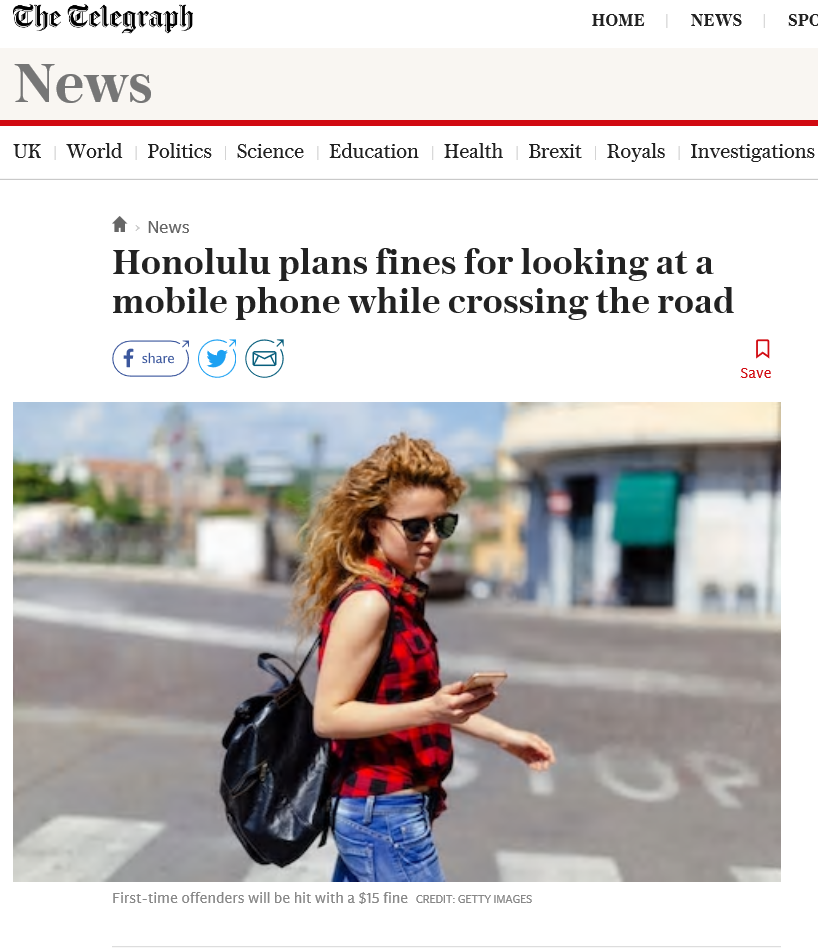 In Hawaii, Honolulu, pedestrians who look at their mobile phones while crossing the road face fines of up to $99.
Is it reasonable or not?